2: Database Management Systems
Data Mining Applications
Jerry Post
Copyright © 2013
Database
DBMS
Database Management System
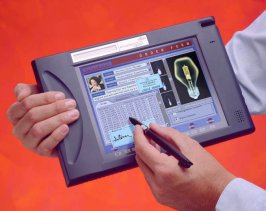 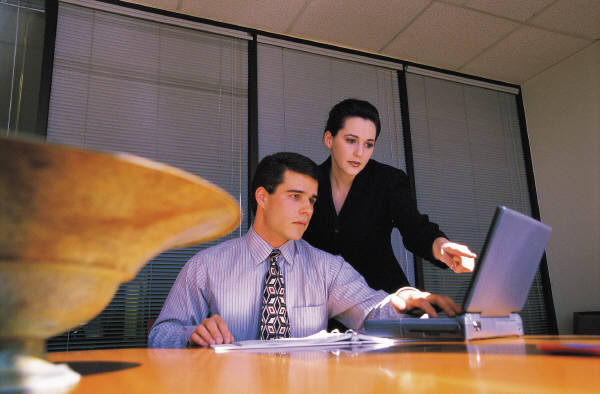 Reports and 
ad hoc queries
Programs
Sales and transaction data
Tables
Primary key: Identify a row
Columns: Properties
Customers
Rows: Data - instance
Tables Linked by Data
Sales
Customers
Groupo
Bicycle
Customer
BicycleTube
BikeTubes
TubeMaterial
CompGroup
GroupName
BikeType
Year
EndYear
Weight
CustomerID
Phone
FirstName
LastName
Address
ZipCode
CityID
BalanceDue
SerialNumber
CustomerID
ModelType
PaintID
FrameSize
OrderDate
StartDate
ShipDate
ShipEmployee
FrameAssembler
Painter
Construction
WaterBottle
CustomName
LetterStyleID
StoreID
EmployeeID
TopTube
ChainStay
HeadTubeAngle
SeatTueAngle
ListPrice
SalePrice
SalesTax
SaleState
ShipPrice
FramePrice
ComponentList
SerialNumber
TubeID
Quantity
SerialNumber
TubeName
TubeID
Length
ModelType
TubeID
Material
Description
Diameter
Thickness
Roundness
Weight
Stiffness
ListPrice
Construction
ModelType
Description
ComponentID
ModelSize
ModelType
MSize
TopTube
ChainStay
TotalLength
GroundClearance
HeadTubeAngle
SeatTubeAngle
BikeParts
Paint
Component
SerialNumber
ComponentID
SubstituteID
Location
Quantity
DateInstalled
EmployeeID
PaintID
ColorName
ColorStyle
ColorList
DateIntroduced
DateDiscontinued
ComponentID
ManufacturerID
ProductNumber
Road
Category
Length
Height
Width
Weight
Year
EndYear
Description
ListPrice
EstimatedCost
QuantityOnHand
CustomerTrans
GroupCompon
CustomerID
TransDate
EmployeeID
Amount
Description
Reference
GroupID
ComponentID
LetterStyle
Employee
PurchaseItem
ComponentName
LetterStyle
Description
EmployeeID
TaxpayerID
LastName
FirstName
HomePhone
Address
ZipCode
CityID
DateHired
DateReleased
CurrentManager
SalaryGrade
Salary
Title
WorkArea
PurchaseID
ComponentID
PricePaid
Quantity
QuantityReceived
ComponentName
AssemblyOrder
Description
PurchaseOrder
PurchaseID
EmployeeID
ManufacturerID
TotalList
ShippingCost
Discount
OrderDate
ReceiveDate
AmountDue
RetailStore
ManufacturerTrans
StoreID
StoreName
Phone
ContacFirstName
ContactLastName
Address
Zipcode
CityID
Manufacturer
City
ManufacturerID
TransactionDate
EmployeeID
Amount
Description
Reference
ManufacturerID
ManufacturerName
ContactName
Phone
Address
ZipCode
CityID
BalanceDue
CityID
ZipCode
City
State
AreaCode
Population1990
Population1980
Country
Latitude
Longitude
StateTaxRate
Rolling Thunder Bicycles: Relationship Diagram
State
TaxRate
Data Types
XML
<order>
	<orderID>111</orderID>
	<customer>
		<cID>99</cID>
		<lastName>Smith</lastName><firstName>Mary</firstName>
	</customer>
	<itemList>
		<item>
			<itemid>290</itemid><description>red dress</description>
			<salePrice>132.99</salePrice><quantity>1</quantity>
		</item>
			<itemid>171</itemid><description>shoes</description>
			<salePrice>79.89</salePrice><quantity>1</quantity>
		<item>
		</item>
	</itemList>
</order>
To analyze this data it needs to be extracted and stored as individual elements.
Four Questions to Retrieve Data
What output do you want to see?
What do you already know (or what constraints are given)?
What tables are involved?
How are the tables joined?
Join Problem: Cross-Join
Customer
Bicycle
CustomerID
LastName
FirstName
Phone
Address
SerialNumber
ModelType
OrderDate
FrameSize
EmployeeID
No join!
Cross join: Match every row in Customer to every row in Bicycle.
It does not make any logical sense.
Size!		26190 x 31823 = 833,444,370 rows of output!
Join Problem: Loops
Customer
Bicycle
CustomerID
LastName
FirstName
Phone
Address
CityID
SerialNumber
ModelType
OrderDate
CustomerID
EmployeeID
Employee
EmployeeID
LastName
FirstName
Phone
Address
CityID
City
CityID
Name
State
ZIPCode
Population
Customer – City
Employee – City
Returns match ONLY if Customer lives in the same city as the Employee!
Basic Queries
Which bicycles were ordered between 12/1/2008 and 12/15/2008?
Which race bicycles in 2008 were larger than 61 cm?
Which race bicycles in 2007 had a list price over 7000?
In December 2008, which mountain or mountain full suspension bicycles sold for more than 5500?
What is the total value of all bikes sold in December 2008?
What it the total value of items on purchase order 101?
How many Race bikes were sold in November 2008?
What is the number of bicycles sold of each model type in November 2008?
Who is the best sales person?
List the CustomerID of everyone who bought a bicycle on December 1, 2008.
List Names and Phone numbers for everyone who purchased a bike on 01-DEC-2008.
List customers from Miami, FL who purchased bicycles in December 2008.
List customers from Miami, FL who purchased bicycles in December 2008.
Which model types were not sold in December 2008?
Sample Query
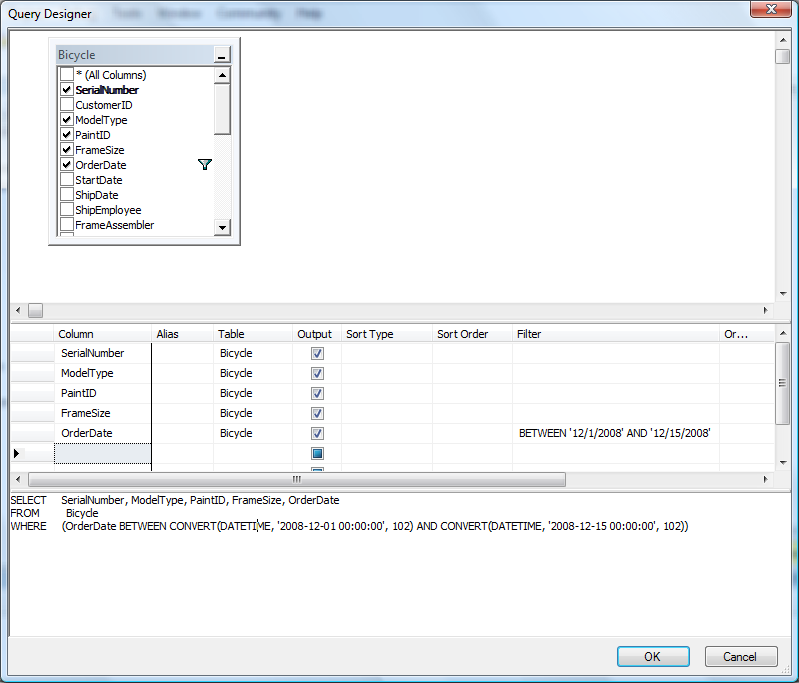 Getting Started:
SQL Server Management Studio
Expand Database list.
Right-click RT choose New Query
(otherwise need to type USE RT;)

Right-click query window and select Edit Query in Designer.
Choose the Bicycle table and close the table window.
Which bicycles were ordered between 12/1/2008 and 12/15/2008?
Results
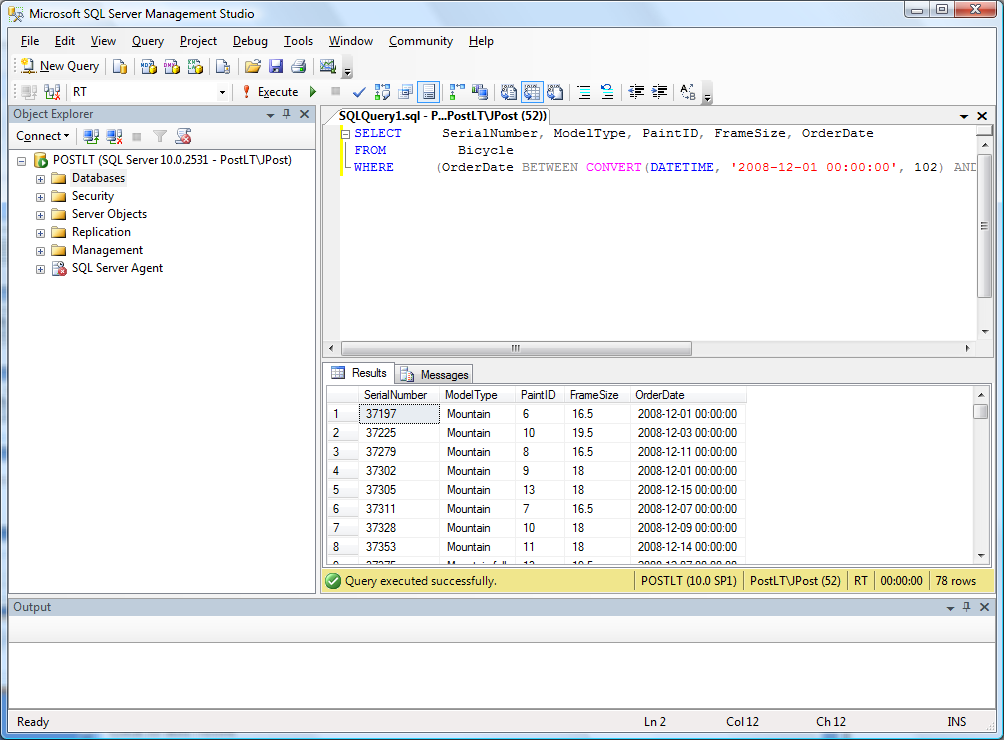 SQL Introduction
SELECT	columns	What do you want to see?
FROM	tables	What tables are involved?
JOIN	conditions	How are the tables joined?
WHERE	criteria	What are the constraints?
SELECT     SerialNumber, ModelType, PaintID, FrameSize, OrderDate
FROM         Bicycle
WHERE     (OrderDate BETWEEN 
	CONVERT(DATETIME, '2008-12-01 00:00:00', 102) 	AND CONVERT(DATETIME, '2008-12-15 00:00:00', 102))
Sorting: ORDER BY
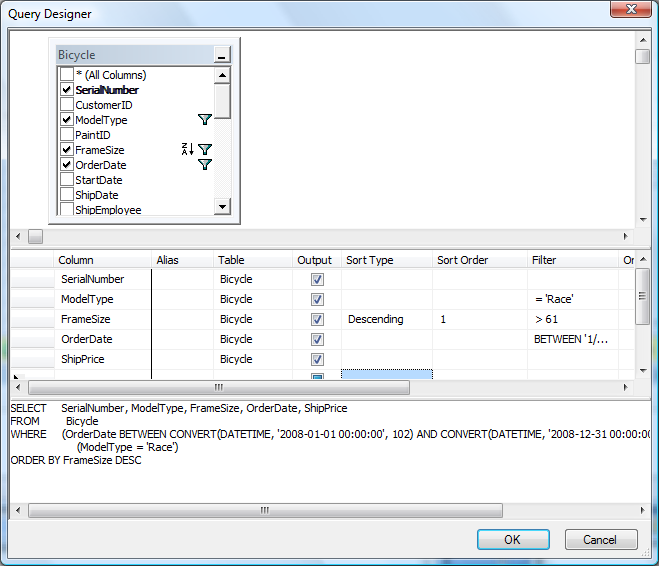 Which race bicycles in 2008 were larger than 61 cm?
SQL
SELECT     SerialNumber, ModelType, FrameSize, OrderDate, ShipPrice
FROM         Bicycle
WHERE     (OrderDate BETWEEN 
	CONVERT(DATETIME, '2008-01-01 00:00:00', 102) 
		AND CONVERT(DATETIME, '2008-12-31 00:00:00', 102))
	AND (FrameSize > 61) 
	AND (ModelType = 'Race')
ORDER BY FrameSize DESC
Which race bicycles in 2008 were larger than 61 cm?
Criteria: AND, OR, NOT
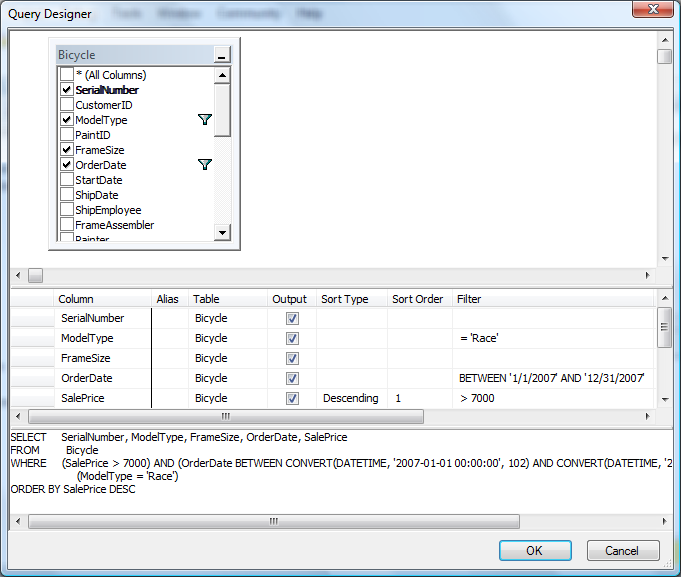 Which race bicycles in 2007 had a list price over 7000?
Criteria: SQL
SELECT     SerialNumber, ModelType, FrameSize, OrderDate, SalePrice
FROM         Bicycle
WHERE     (SalePrice > 7000) 
	AND (OrderDate 
		BETWEEN CONVERT(DATETIME, '2007-01-01 00:00:00', 102) 
		AND CONVERT(DATETIME, '2007-12-31 00:00:00', 102)) 
	AND (ModelType = 'Race')
ORDER BY SalePrice DESC
Which race bicycles in 2007 had a list price over 7000?
OR Connectors
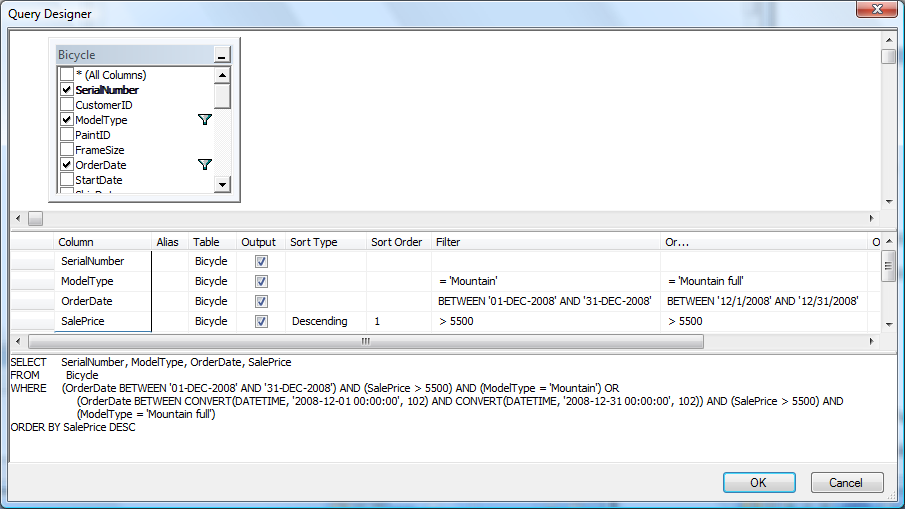 In December 2008, which mountain or mountain full suspension bicycles sold for more than 5500?
SQL With OR
SELECT     SerialNumber, ModelType, OrderDate, SalePrice
FROM       Bicycle
WHERE     (OrderDate BETWEEN '01-DEC-2008' AND '31-DEC-2008')
		   AND (SalePrice >5500)
		   AND (ModelType='Mountain' OR ModelType='Mountain full')
ORDER BY SalePrice DESC;
Parentheses make the OR condition easier to create and to read.
Display the query in the designer to see that all conditions are listed in a single filter column. The ModelType cell contains: ‘Mountain’ OR ‘Mountain full’
List bicycles sold in December 2008 that were Mountain or Mountain full (suspension) model types and cost more than 5500.
LIKE Comparison
ModelType LIKE ‘Mountain%’
AND …

% (percent) matches any characters
_ (underscore) matches exactly one character.

To find a single word within a string of text, such as “bicycle” in a sentence:
WHERE Comment LKE %bicycle%
The ModelType names Mountain and Mountain full were deliberately chosen to both start with the word “Mountain,” so that the LIKE command could be used to return both types without needing an OR condition.
Useful WHERE Conditions
Be careful with Null (missing values).
City IS NULL	Correct
City = NULL	Wrong. Never returns any matches because Null is not a value.
SQL Computations
Data mining and other serious computations are handled in an external programming language.

SQL is used for row-by-row computations and functions.

SQL can be used for simple subtotals.
Row-by-Row Calculations
SaleItem(SaleID, ItemID, SalePrice, Quantity)

SELECT SaleID, ItemID, SalePrice, Quantity, 
   SalePrice*Quantity As Extended
FROM SaleItem;
Aggregation: SQL
SELECT SUM(SalePrice) As TotalSales
FROM Bicycle
WHERE OrderDate BETWEEN '01-DEC-2008' AND '31-DEC-2008';
Result: 814,250.00
What is the total value of all bikes sold in December 2008?
Aggregation: Designer
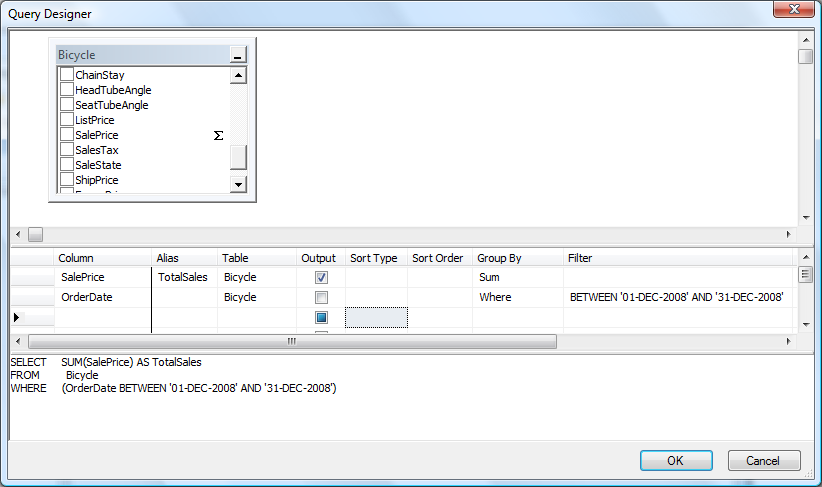 Right-click: Add GROUP BY
Set WHERE for Date conditions.
Leaving Dates as GROUP BY will compute totals FOR EACH day. Usually not what is needed.
Calculation with Aggregation
SELECT     PurchaseID, PricePaid, Quantity, SUM(PricePaid * Quantity) AS Value
FROM         PurchaseItem
WHERE     (PurchaseID = 101)
GROUP BY PurchaseID, PricePaid, Quantity
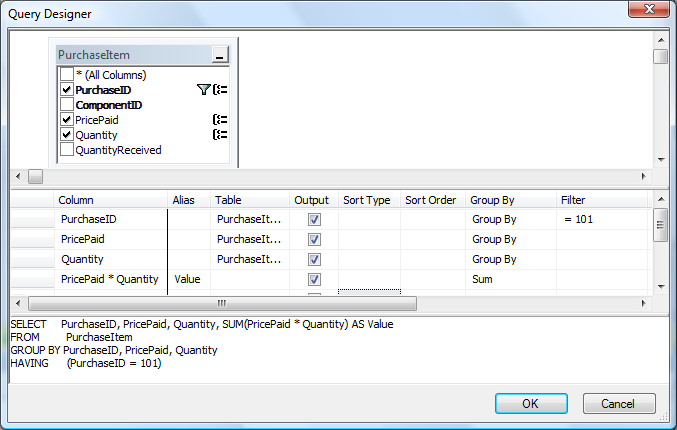 Functions (tiny list)
Subtotal Introduction
SELECT Count(SerialNumber) As Nbikes
FROM Bicycle
WHERE ModelType=‘Race’
	AND OrderDate BETWEEN ’01-NOV-2008’ AND ’30-NOV-2008’
How many Race bikes were sold in November 2008?
Subtotal: Sales by ModelType
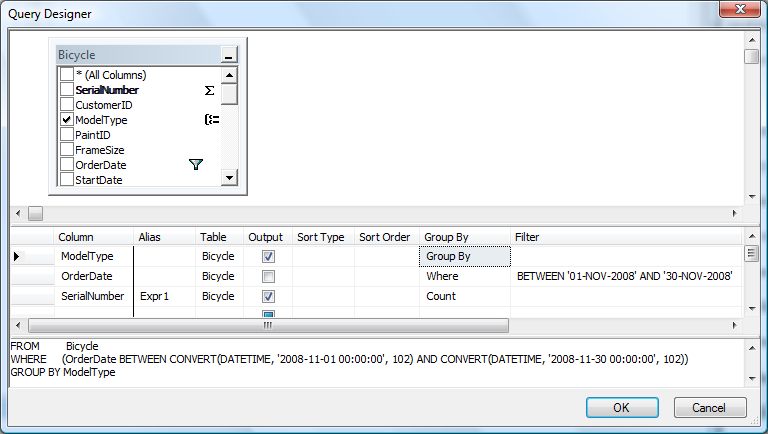 What is the number of bicycles sold of each model type in November 2008?
Subtotal: SQL and Results
SELECT     ModelType, COUNT(SerialNumber) AS NBikes
FROM       Bicycle
WHERE     (OrderDate 
	BETWEEN CONVERT(DATETIME, '2008-11-01 00:00:00', 102)
	AND CONVERT(DATETIME, '2008-11-30 00:00:00', 102))
GROUP BY ModelType
Mountain	13
Mountain full	57
Race	52
Road	47
Tour	13
HAVING: Restrict Output
SELECT     ModelType, COUNT(SerialNumber) AS NBikes
FROM       Bicycle
WHERE     (OrderDate 
	BETWEEN CONVERT(DATETIME, '2008-11-01 00:00:00', 102)
	AND CONVERT(DATETIME, '2008-11-30 00:00:00', 102))
GROUP BY ModelType
HAVING Count(SerialNumber) > 15;
HAVING v. WHERE
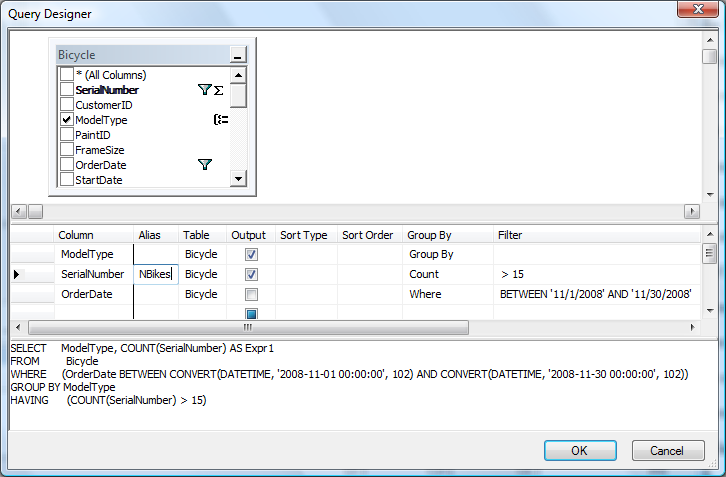 WHERE filters individual rows.
HAVING filters the subtotal or output list.
But it is hard to see the difference in the designer.
Best Salesperson
Quantity or revenue?	Use Revenue/SalePrice
Try:
SELECT EmployeeID, Max(SalePrice) FROM Bicycle GROUP BY EmployeeID;
Which returns a list of employees and the most expensive bicycle sold by each employee. It does not return the totals.

Try:
SELECT EmployeeID, Max(Sum(SalePrice)) FROM Bicycle GROUP BY EmployeeID;
Which does not even run.

Answer:
SELECT EmployeeID, Sum(SalePrice) AS Revenue 
FROM Bicycle 
GROUP BY EmployeeID 
ORDER BY Sum(SalePrice) DESC
Joins: Introduction
19114
31202
31335
31651
32631
32687
SELECT CustomerID
FROM Bicycle
WHERE OrderDate = '01-DEC-2008';
List CustomerIDs for everyone who purchased a bike on 01-DEC-2008.
Joins: Bicycle + Customer
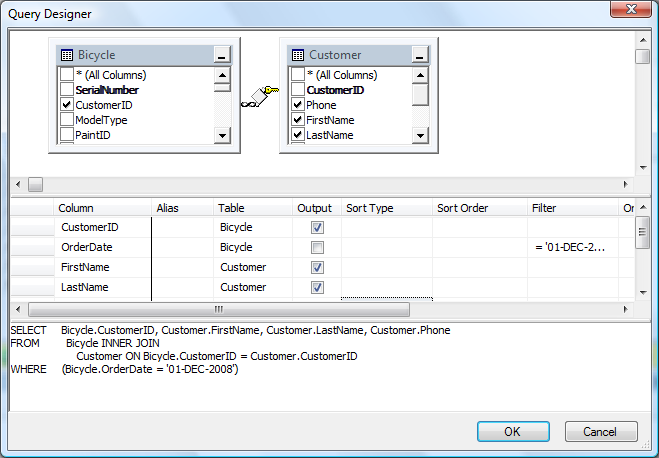 SELECT	Bicycle.CustomerID, Customer.FirstName,
	Customer.LastName, Customer.Phone
FROM	Bicycle 
INNER JOIN Customer 
	ON Bicycle.CustomerID = Customer.CustomerID
WHERE	(Bicycle.OrderDate = '01-DEC-2008')
List Names and Phone numbers for everyone who purchased a bike on 01-DEC-2008.
Table.Column
ON Bicycle.CustomerID = Customer.CustomerID

Because the same column name is used in both tables, the table.column syntax is required to tell them apart.
This syntax can be used anywhere in the query.
SQL Server tables:
Database
Schema		-- typically a role, often dbo (database owner)
Table

SELECT *
FROM RT.dbo.ModelType
Joining Multiple Tables
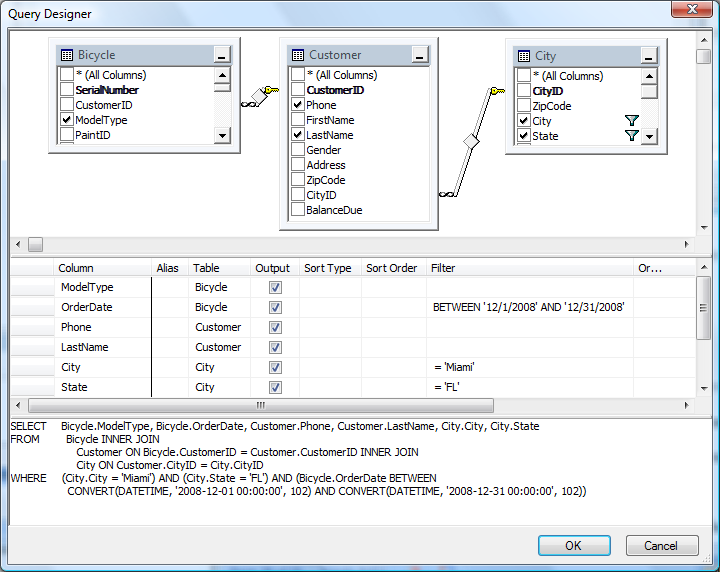 List customers from Miami, FL who purchased bicycles in December 2008.
SQL Multiple Joins
SELECT	Bicycle.ModelType, Bicycle.OrderDate, Customer.Phone,
	Customer.LastName, City.City, City.State
FROM	Bicycle 
INNER JOIN	Customer 
		ON Bicycle.CustomerID = Customer.CustomerID 
INNER JOIN	City 
		ON Customer.CityID = City.CityID
WHERE	(City.City = 'Miami') 
	AND (City.State = 'FL') 
	AND (Bicycle.OrderDate BETWEEN 
		CONVERT(DATETIME, '2008-12-01 00:00:00', 102) 
		AND CONVERT(DATETIME, '2008-12-31 00:00:00', 102))
View: Saved Query
CREATE VIEW December2008Sales AS
SELECT	SerialNumber, CustomerID, ModelType, PaintID, FrameSize,
	OrderDate, StartDate, ShipDate, LetterStyleID, StoreID,
	EmployeeID, SalePrice, ListPrice, SalesTax, SaleState, ShipPrice
FROM	Bicycle
WHERE	(OrderDate BETWEEN 
		CONVERT(DATETIME, '2008-12-01 00:00:00', 102) 
		AND CONVERT(DATETIME, '2008-12-31 00:00:00', 102))
Complex Questions
Which customers bought bicycles in 2007 and 2008?
Could try:
SELECT *
FROM Customer
INNER JOIN Bicycle
	ON Customer.CustomerID=Bicycle.CustomerID
WHERE Year(OrderDate)=2007 AND Year(OrderDate)=2008;

It will run but will never return any matches. Why?
Build as two queries and save them:  Customers2007, Customers2008
Using one year condition each.  Then join them to handle the “AND” condition.
SELECT *
FROM Customers2007 
INNER JOIN Customers2008
  ON Customers2007.CustomerID=Customers2008.CustomerID
Left Join
SELECT ModelType.ModelType 
FROM ModelType
LEFT JOIN December2008Sales
   ON ModelType.ModelType=December2008Sales.ModelType
WHERE December2008Sales.SerialNumber Is Null
;
Using an INNER JOIN would match only the model types that do exist in the Sales.

A LEFT JOIN is needed to keep ALL rows from the ModelType table.

The Is Null test shows the model types that do not exist in the Sales table.
Hybrid
Track
Which model types were not sold in December 2008?
Left Join Data
UNION: Combine Rows
Example: 
Company with two divisions: East and West
Keeps two separate employee tables: Employees East, EmployeesWest
SELECT EID, LastName, FirstName, Gender, Phone, ‘East’ As Division 
FROM EmployeesEast
UNION
SELECT EID, LastName, FirstName, Gender, Phone, ‘West’ As Division 
FROM EmployeesWest
UPDATE
UPDATE Component
SET ListPrice = 1.10*ListPrice
WHERE Year>=2006
Multiple columns can be updated at a time.
	SET col1=x, col2=y, col3=z
Use a SELECT statement to test the query first!
SELECT 1.10*ListPrice AS NewPrice
FROM Component
WHERE Year >= 2006
Increase the List Price of components that were introduced in 2006 or later.
INSERT: To Copy Data
INSERT INTO newTable (SerialNumber, CustomerID, OrderDate, ModelType)
SELECT SerialNumber, CustomerID, OrderDate, ModelType
FROM Bicycle
WHERE OrderDate BETWEEN ’01-JAN-2008’ AND ’31-DEC-2008’;
Test the SELECT statement first!
Then add the INSERT line to copy the output to the new table.

The SELECT statement can also be used to make minor changes to the data as it is being transferred.
DELETE
DELETE
FROM Manufacturer
WHERE ManufacturerID=1000;
Example deletes a single row (if it exists).
DELETE is probably too powerful.
And you rarely need to delete data.

Build the query first as a SELECT statement to see which rows will be deleted.
Then replace SELECT * at the top with DELETE.

Remember that delete operations cascade through the database. The example would delete all components and all purchase orders involving that manufacturer.

Deleting a customer or employee can remove huge chunks of data from the database.
Reporting Services
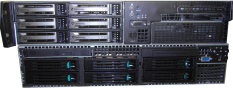 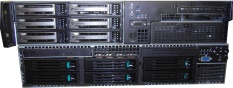 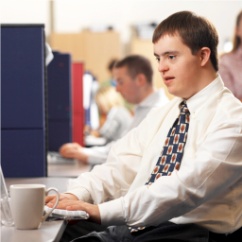 SQL Server Database
SQL Server Reporting Services
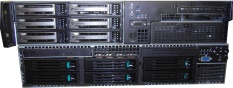 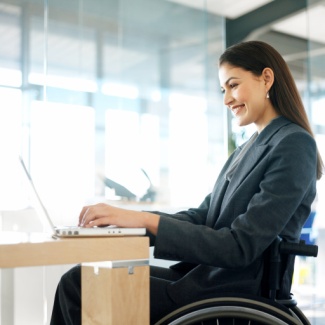 Managers/Users
Business Intelligence Studio
Developer/Designer
Report Services Administration
http://msdn.microsoft.com/en-us/library/bb630430.aspx
Start browser/Internet Explorer with: Run as Administrator
 Open report folder:  http://<server>/Reports        http://localhost/Reports
 Use Tools/Options to add site as trusted site:  http://localhost
 At reports site:  Click the Properties tab
 Click button: New Role Assignment
 Enter your Windows user account:  <domain>\<user>
 Click the option for: Content Manager
 Click the OK button

 Click the Site Settings link (top right)
 Select Security tab/option (left side)
 Click: New Role Assignment
 Enter your Windows user account: <domain>\<user>
 Check option: System Administrator
 Click OK
Report Data Source Connection
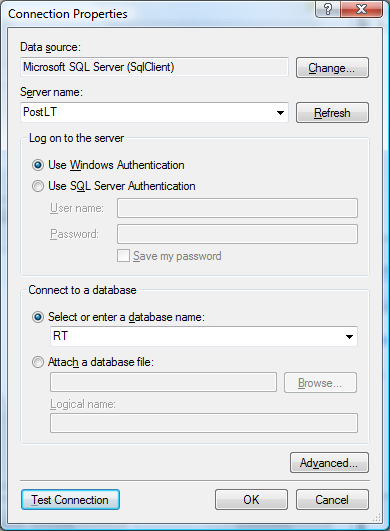 Report Query Builder
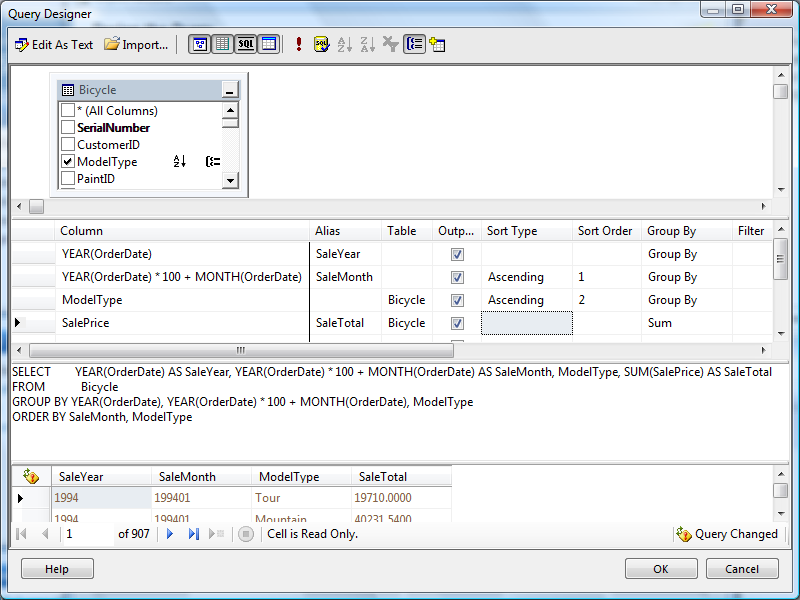 Report Structure: Levels
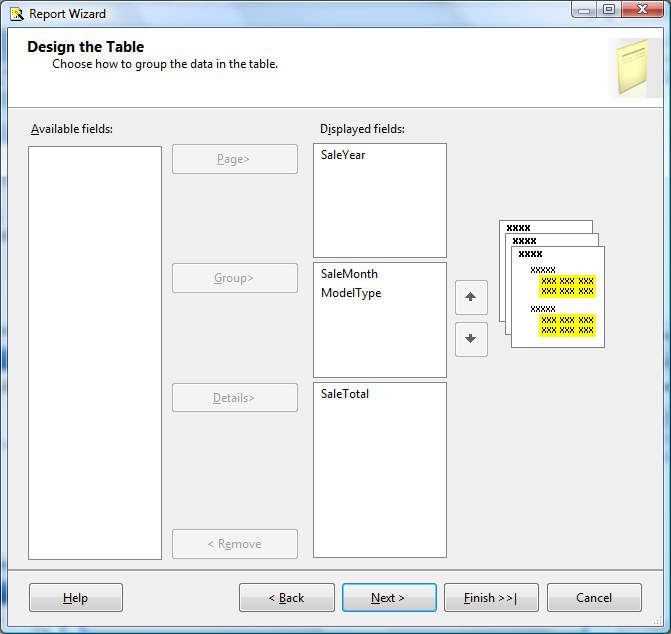 Layout: Tabular
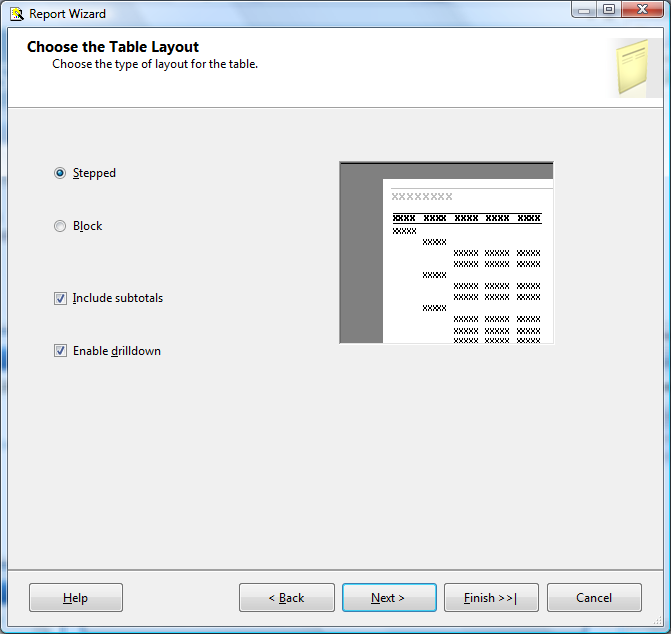 Initial Report Design
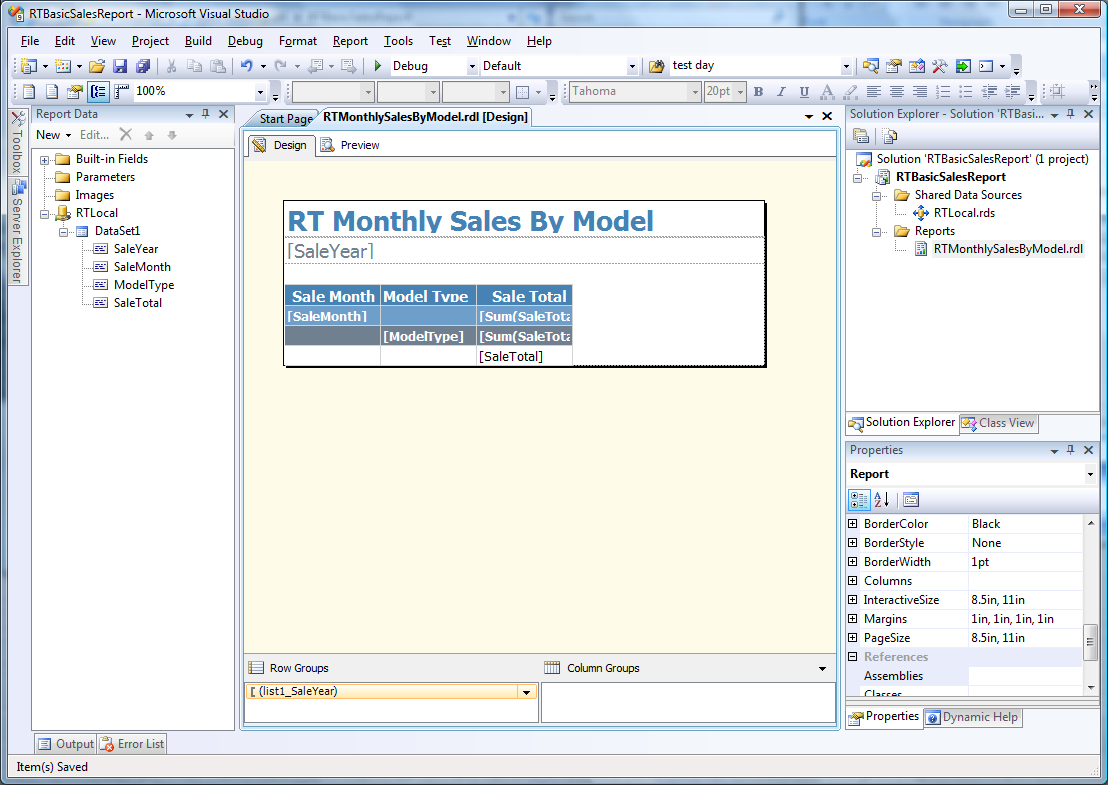 Initial Report
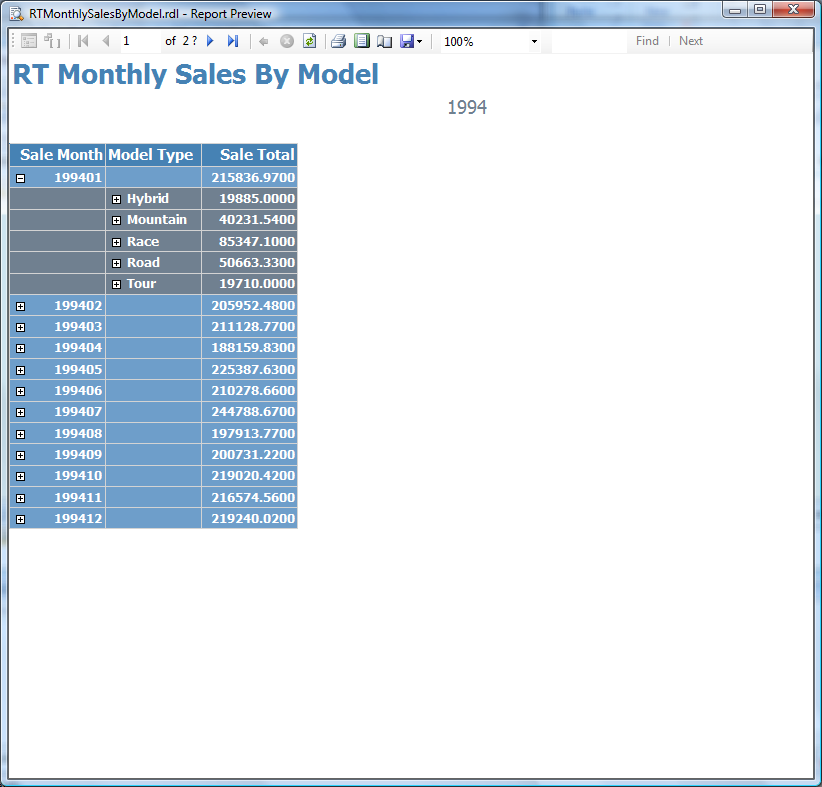 Improvements
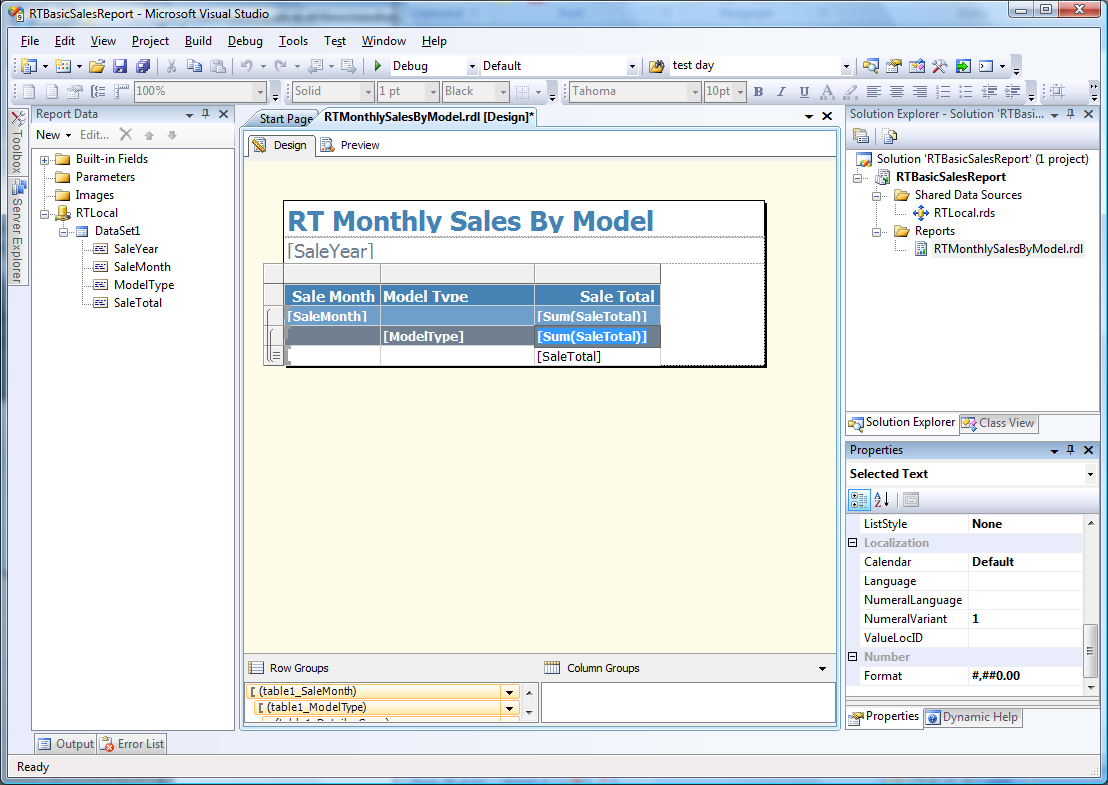 Expand the columns
Set formats: #,##0.00
Improved Report in Web Browser
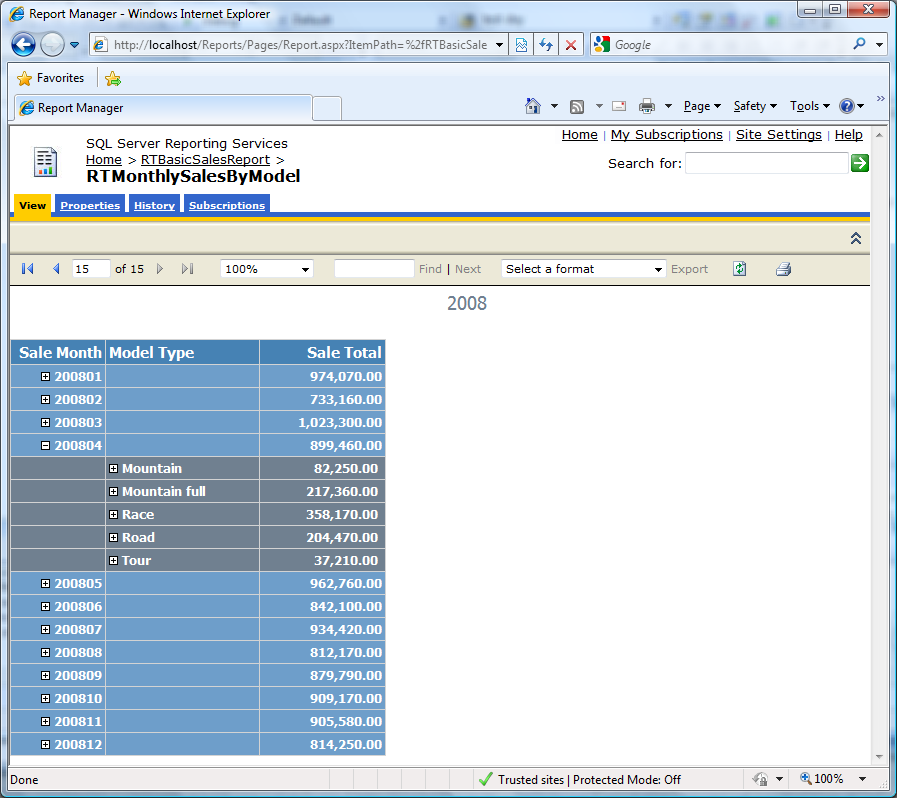 http://localhost/reports
Database Design (optional)
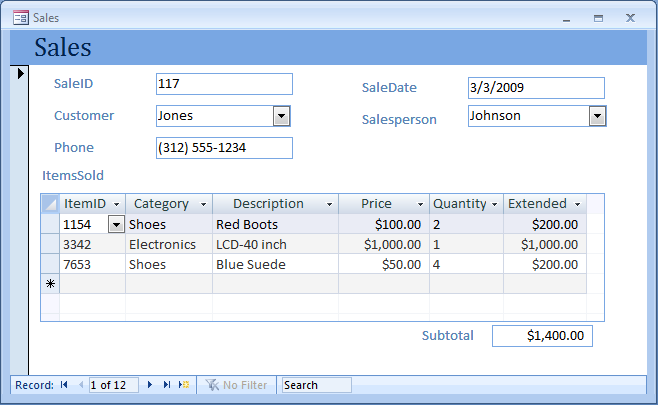 Start with a form—what tables are needed to hold the data?
Notation
Table name
Table columns
Customer (CustomerID, LastName, Phone, Street, City, AccountBalance)
1st: Repeating
SaleForm(SaleID, SaleDate, CustomerID, Phone, Name, Street, (ItemID, Quantity, Description, Price ) )
Repeating Section
Causes duplication
First Normal
SalesForm with repeating data
Not in First Normal Form
1st: Split
SaleForm(SaleID, SaleDate, CustomerID, Phone, Name, Street, (ItemID, Quantity, Description, Price ) )
SaleForm2(SaleID, SaleDate, CustomerID, Phone, Name, Street)
SaleLine(SaleID, ItemID, Quantity, Description, Price)
Note: replication
Note: replication
2nd: Split
Column depends on entire (whole) key.
SalelLine(SaleID, ItemID, Quantity, Description, Price)
ItemsSold(SaleID, ItemID, Quantity )
Items(ItemID, Description, Price)
3rd: Split
SaleForm2(SaleID, SaleDate, CustomerID, Phone, Name, Street)
Sales(SaleID, SaleDate, CustomerID )
Customers(CustomerID, Phone, Name, Address, City, State, ZipCode)
3NF Tables
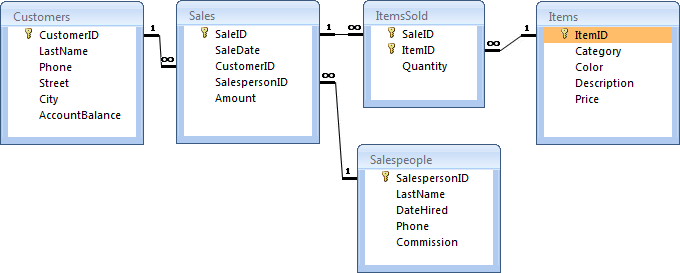